ロータリー財団 世界でよいことをしよう
[Speaker Notes: 本日、ロータリー財団、特に年次基金についてお話させていただく機会を頂戴し、誠に有難うございます。その前に、皆様がロータリーにどのような関心をもっていらっしゃるかを少しお伺いしたいと思います。

（手をあげて）奉仕活動に参加して、社会に貢献したいという思いからロータリーに入会されたという方は手を上げてください。

ロータリーは、世界各地で奉仕を行っている団体です。ロータリアンは、地域社会の課題を把握し、解決するためのアイデアを実践します。その際、ロータリー財団からの資金を使って、地元や世界の地域社会に変化をもたらす有意義な活動を実施します。

補助金は、ロータリアンの活動の土台となり、世界をよりよくしたいというビジョンを持つロータリアンやその他の支援者のご寄付で支えられています。]
世界を変える行動人
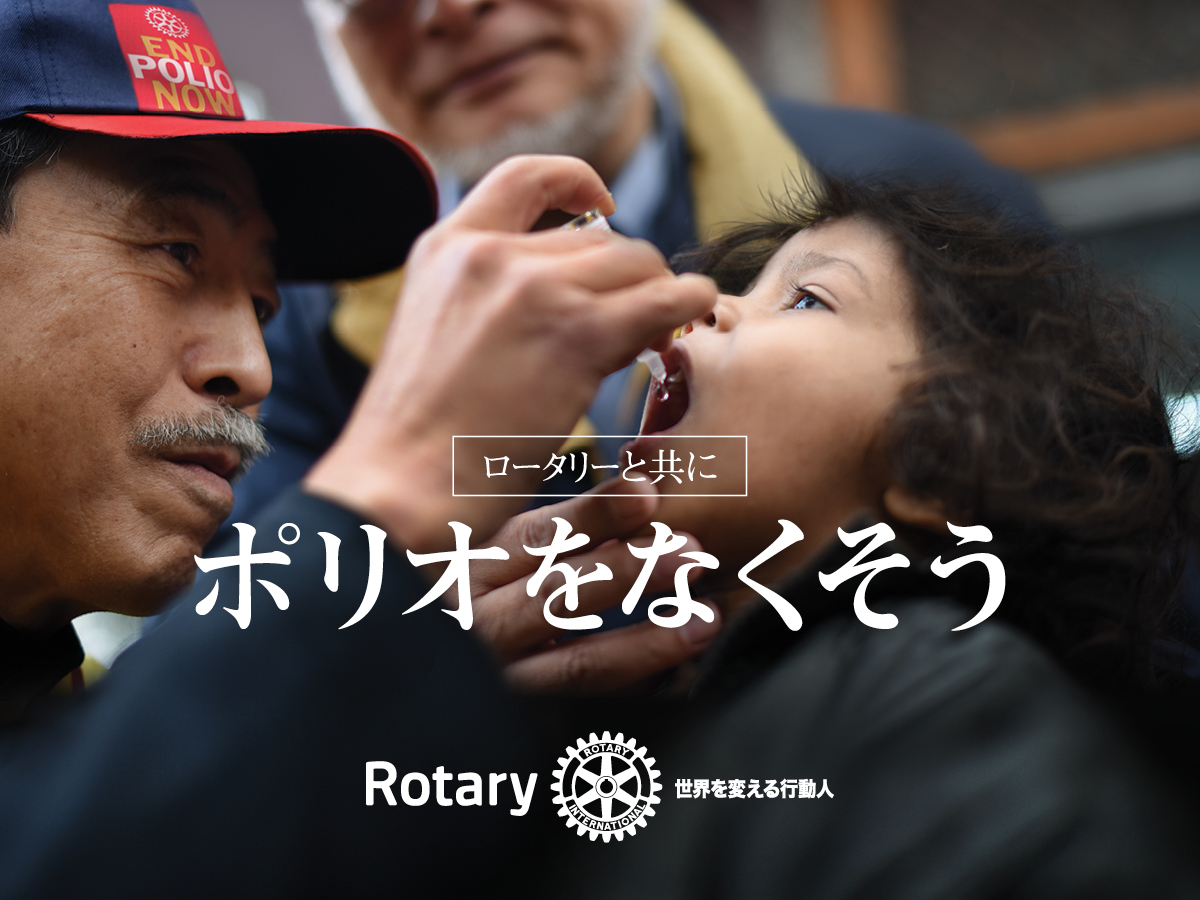 [Speaker Notes: プレゼンテーションを始める前に、こちらの動画をご覧ください。

（インターネットブラウザに次のURLを貼り付けてご覧ください。この場合、インターネットが利用できる環境が必要となります。インターネットが利用できない場合は、スライドにあるポスターを参照してご説明ください。なお、このビデオは、ロータリーの公式日本語フェイスブックに掲載された動画です。）
https://www.facebook.com/rotaryjapan/videos/478251725891352/　

これは、最近ロータリー世界全体で開始された「世界を変える行動人」と呼ばれる新しい公共イメージキャンペーンの資料です。このキャンペーンでは、地域社会に変化をもたらすために積極的に行動しているロータリー会員にスポットを当てています。ビデオ、ポスター、ソーシャルメディア用の画像ファイルなど、さまざまなファイル形式の公共広告資料を利用できます。

このキャンペーンで紹介されているようなロータリーの活動の多くは、ロータリー財団の補助金を使って実施されています。]
卓越した実績
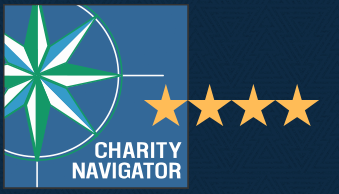 チャリティーナビゲーター最高評価

「世界の優れた財団」の評価 

世界を変える慈善団体トップ１０
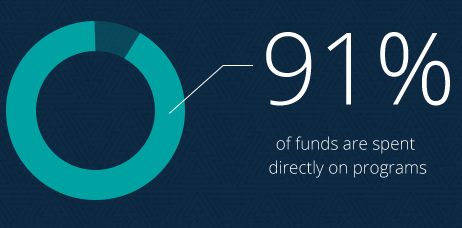 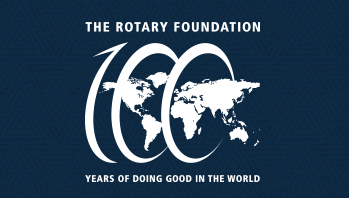 [Speaker Notes: ロータリー会員の奉仕は、確実に認識・評価されています。ロータリー財団の運営は、ロータリー会員からなる財団管理委員会によって慎重に管理されており、皆さまからのご寄付は無駄なく賢明に活用されます。

2016年、米国非営利団体の格付け団体「チャリティーナビゲーター」より、卓越した影響力、アカウンタビリティ（説明責任）、そして、資金の透明性についてトップの評価を受けました。 

The Association of Fundraising Professionals（「ファンドレイジング専門家協会」）は、ロータリー財団を、世界で優れた財団と評価し、ニュース専門放送局CNBCは、2年連続で、世界を変える慈善団体トップ10の１つと評価しました。 

加えて、 2016-17年度、ロータリー財団は、100周年の節目を迎えました。]
年次基金
[Speaker Notes: ロータリー財団の年次基金は、地元での奉仕プロジェクトや海外での人道的奉仕プロジェクトの財源となります。 

写真は、ご寄付によって実現されたホンジュラスでのマイクロファイナンス（小口融資）プロジェクトを通じて、裁縫のスキルを身に付け、自立することができた女性です。このプロジェクトでは、ホンジュラスと米国カリフォルニア州のロータリアンが協力しました。

奉仕プロジェクトは、ロータリアンによる主導のもと、世界各地で実施されています。]
私たちの目的
[Speaker Notes: ロータリーの活動は多岐に渡りますが、特に、これら6つの重点分野での活動に力を入れています。皆さんが貢献したいと思われる分野はどれでしょうか。何に貢献したいと思われますか。

ロータリー財団は、皆さんの熱い気持ちをかたちにすることができます。ロータリアンには、この 6 つの分野での活動が奨励されており、ロータリー財団からはそのための補助金が提供されます。

ロータリー財団の使命は、ロータリアンが、健康状態を改善し、教育への支援を高め、貧困を救済することを通じて、世界理解、親善、平和を達成できるようにすることです。]
年次基金シェアシステム
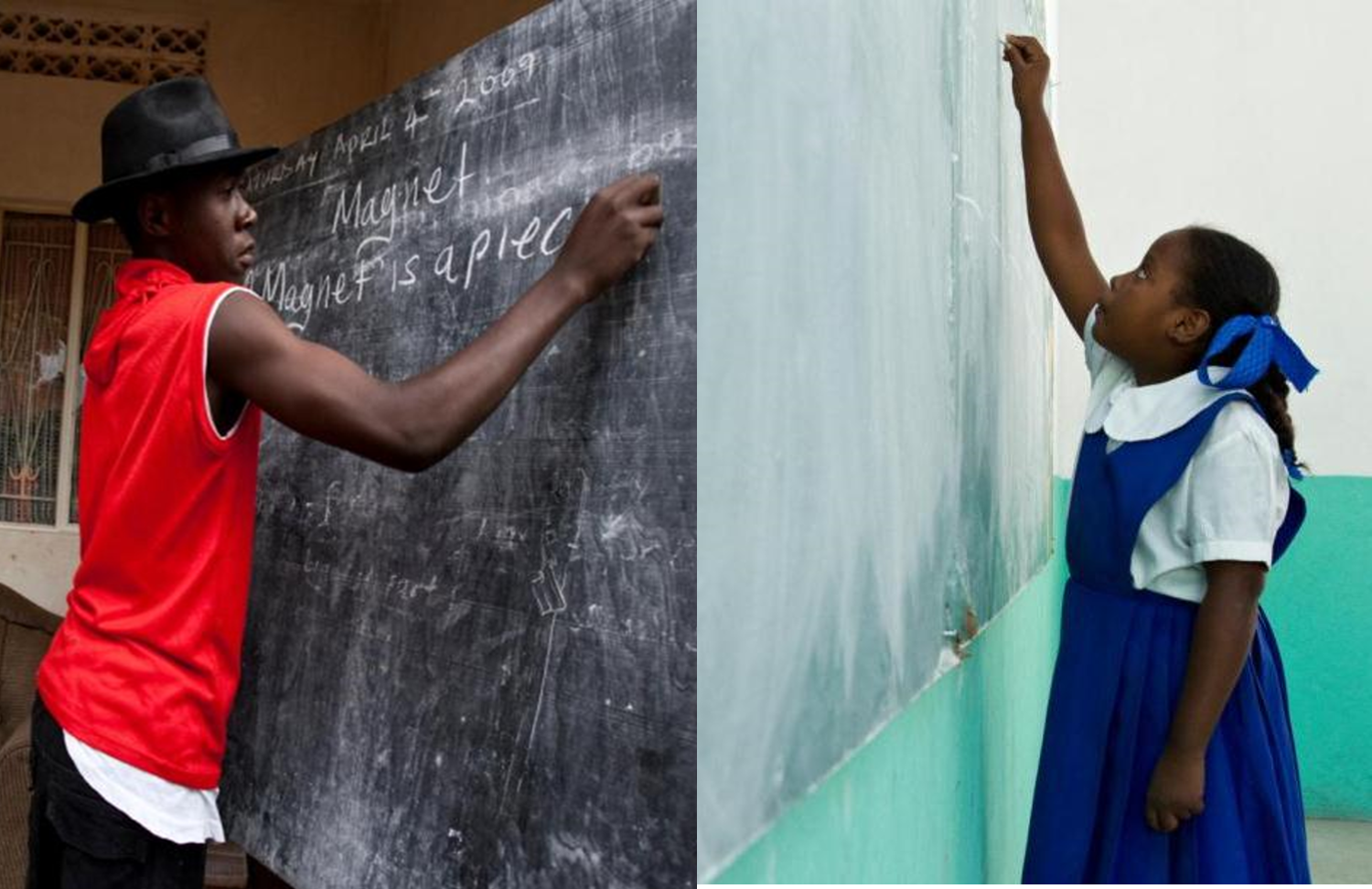 50 ％
地区財団活動資金（DDF）
50 ％ 
国際財団活動資金（WF）
[Speaker Notes: 年次資金（シェア）に寄付すると、その50％は地区に戻り、クラブの活動を支える資金となります。

[ 相手により、この例を説明するか検討してください。 ]

例えば、1000 ドルを年次基金（シェア）に寄付したとします。
寄付は、3年間、投資運用されます。 
その間、投資収益は、財団の管理運営に充てられます。
3年の投資期間を経て、各種プロジェクトに活用されます。 
この例では、50%の500ドルが地区財団活動資金(DDF)となって地区に戻ります。このDDFを、地区や海外での奉仕プロジェクトに活用でき、その使途は地区が決定します。 
残りの50％は国際財団活動資金(WF)に充てられ、その他の財団プログラム、または財団管理委員会が決定したその他の目的に使用されます。このWFは、地区やクラブが実施するグローバル補助金を含む、世界各地のロータリアンによるプロジェクトの資金となります。

地区補助金とグローバル補助金の両方に積極的に寄付している地区は、それだけ、ご寄付を活用していると言えます。 

この中で、グローバル補助金を活用された方は何人いるでしょうか。 

地区補助金を活用された方は、何人いるでしょうか。

今年度に使用できる資金は、3年度前の年次基金への寄付に基づいています(例えば、2017-18年度の利用可能な資金は 2014-15年度の寄付を基に算出されます ）。それゆえに、将来に充実した活動を実施できるよう、財団を継続して支援することが重要となります。]
グローバル補助金による活動例
地元の例を紹介
このスライドでは、クラブまたは地区が実施したグローバル補助金の情報を紹介してください

または、次のページにあるビデオを紹介してください（言語設定を日本語にすれば日本語のビデオが表示）http://video.rotary.org/causes/
地区補助金による活動例
地元の例を紹介このスライドでは、クラブまたは地区が実施した地区補助金の情報を紹介してください
EVERY ROTARIAN, EVERY YEAR
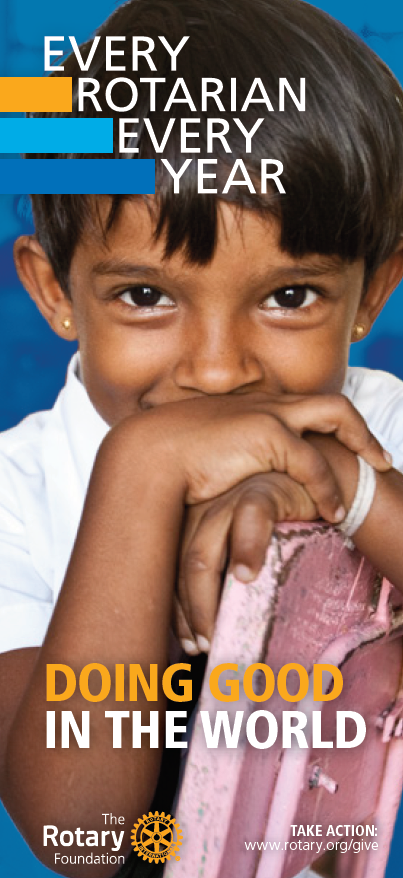 [Speaker Notes: ロータリーでは数年前、「Every Rotarian, Every Year」という、すべてのロータリアンが毎年財団に寄付することを奨励するキャンペーンを実施しました。

「Every Rotarian Every Year」という言葉をお聞きになった方は、いらっしゃいますか。 

このキャンペーンは、ロータリアン一人ひとりが毎年財団を支援すれば、実現できないことはないというシンプルな考えの上に成り立っています。

2016-17年度、ロータリアンは、たくさんのことを達成しました。
ロータリアンは、1億4,010万ドルを、年次基金に寄付しました。
1,260件のグローバル補助金が承認されました。 
1億1,150万ドルを人道的補助金に投入しました。
多くの人たちの生活を変えました。

留意点
** 数値は、まだ監査を受けていない時点での記録です。
** 人道的活動のための補助金には、地区補助金（27,084,971ドル ）とグローバル助成金（ 84,470,988 ドル）が含まれます。]
クラブを対象とする認証
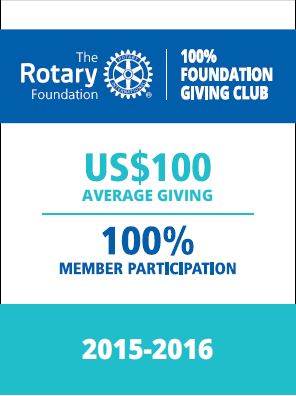 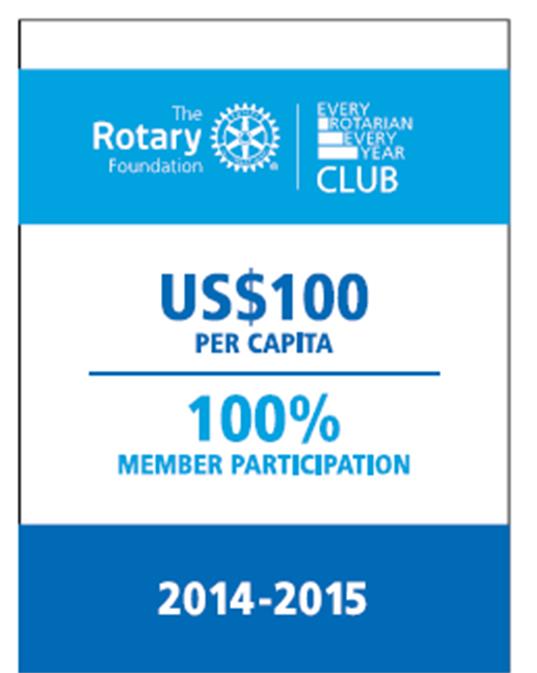 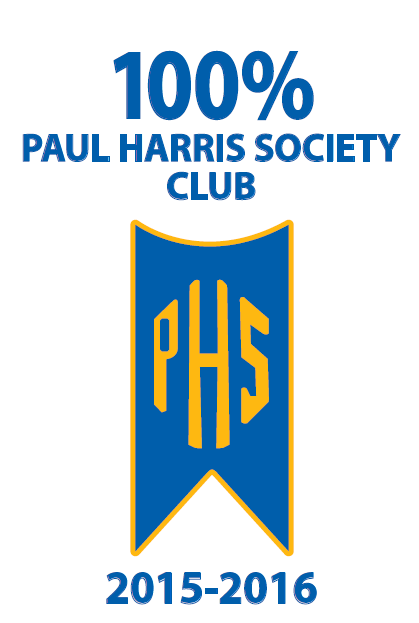 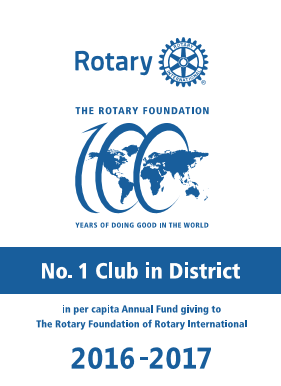 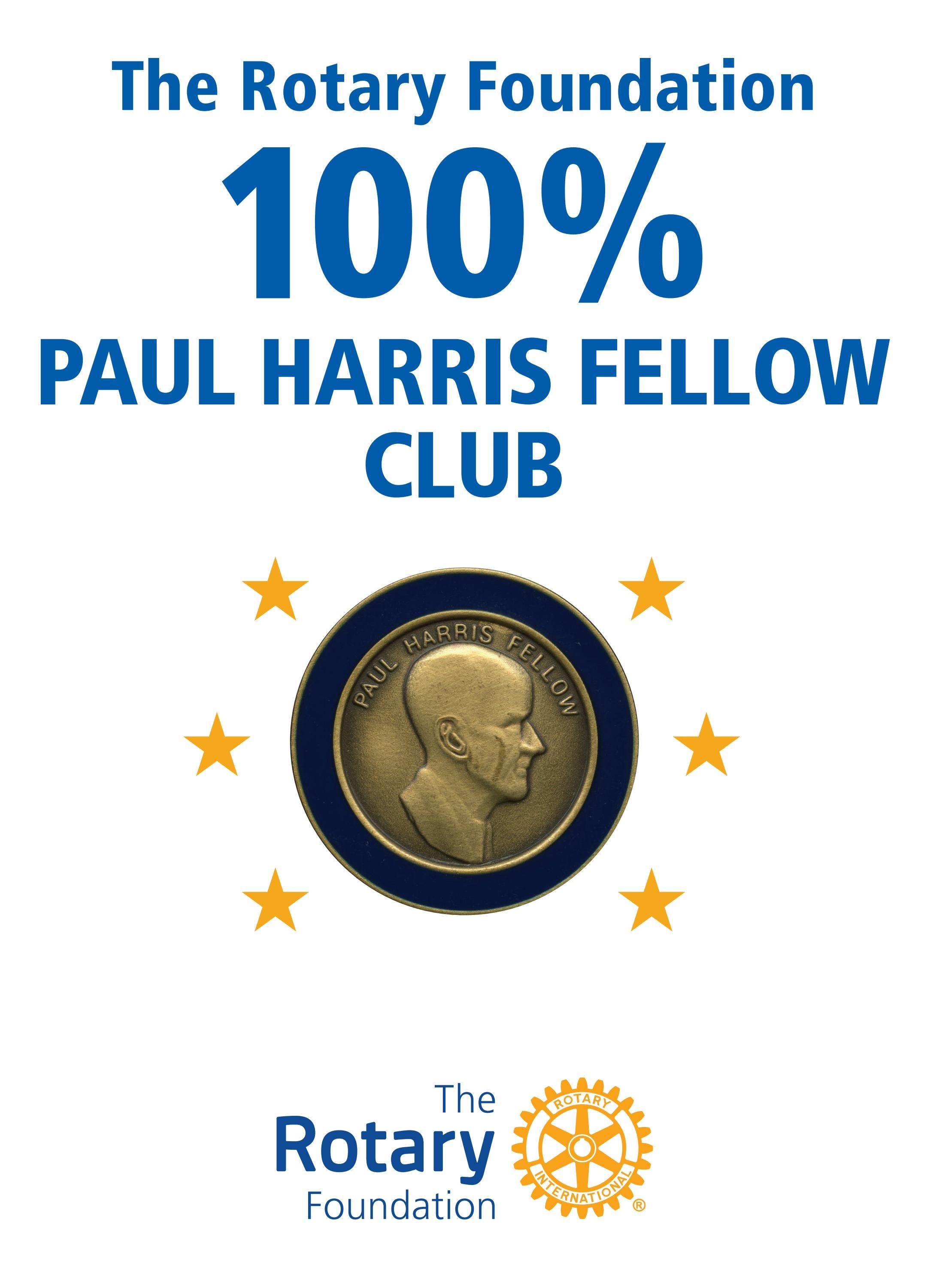 [Speaker Notes: 財団に多大な支援を寄せたクラブに対して、ロータリーではさまざまな認証を行っています。 

「The Every Rotarian, Every Year」クラブ：1年度に、年次基金への一人あたりの平均寄付額が少なくとも100ドルに達し、会費を支払っているすべての会員が年次基金に25ドル以上を寄付したクラブにバナーが贈られます。  
100％ロータリー財団寄付クラブ：この認証は、1年度に、一人あたりの平均寄付額が少なくとも100米ドルに達し、会費を支払っているすべての会員が、寄付先（年次基金、ポリオプラス基金、承認されたグローバル補助金、恒久基金）を問わず25ドル以上を寄付したクラブに対して行われます。
100％ポール・ハリス・ソサエティ・クラブ：このバナーは、1年度に、会費を支払っているすべての会員が、年次基金、ポリオプラス基金、承認されたグローバル補助金のいずれかに少なくとも1,000ドルを寄付したクラブに贈られます。
年次基金への一人当たりの寄付額上位3クラブ：このバナーは、各地区内で、年次基金への一人当たりの寄付額が上位3位に入ったクラブに贈られます。
100％ポール・ハリス・フェロー・クラブ：このバナー認証を受けるには、地区ガバナーが認証を申し込む時点で、会費を支払っているすべての会員がポール・ハリス・フェローになっていなければなりません。

 聞き手の中に、このようなクラブの会員がいたら、感謝の言葉をお贈りください。]
ポール・ハリス・フェロー
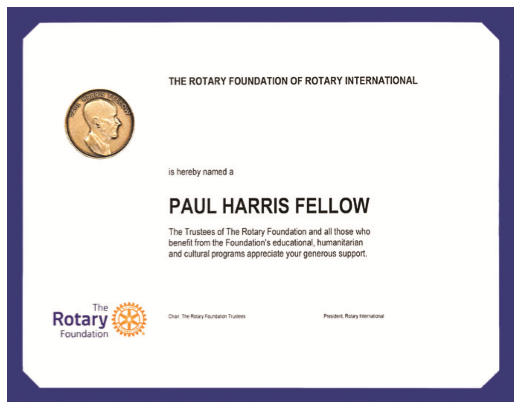 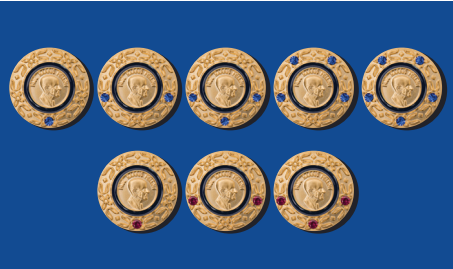 [Speaker Notes: ロータリー財団では、寛大な個人の寄付者を対象とする認証も行っています。ポール・ハリス・フェローの感謝状は、年次基金、ポリオプラス基金、あるいは財団が承認したグローバル補助金へ、累積1,000ドル以上を寄付した方に贈られるものです。

 聞き手の中に、ポール・ハリス・フェローの会員がいたら、感謝の言葉をお贈りください。]
ポール・ハリス・ソサエテイ（PHS）
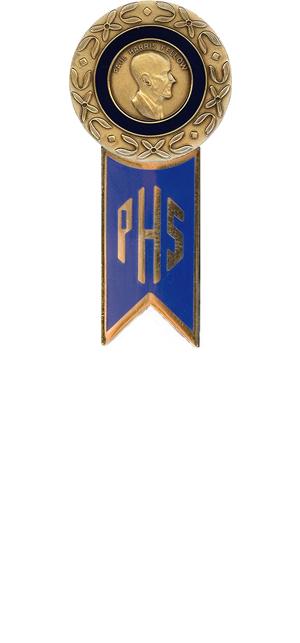 [Speaker Notes: 一部の会員は、ポール・ハリス・ソサエティ（PHS）のメンバーとなって毎年財団への温かい寄付を行っています。 

（聞き手の中に、ポール・ハリス・ソサエティのメンバーがいたら、感謝の言葉をお贈りください。）

ポール・ハリス・ソサエティは、年次基金、ポリオプラス基金、あるいは財団が承認したグローバル補助金へ、毎年度1,000ドル以上を寄付する方（個人）に感謝を伝えるためのものです。 

彼らの一貫した支援は、地区にとって非常に重要です。つまり、毎年、地区は、これらの寄付者からの支援を、大切な地区補助金とグローバル補助金の財源に充てることができます。 

ポール・ハリス・ソサエティ会員からの寄付は、年次基金への寄付の約16 ％を占めており、このことからも重要性が伺えます。]
自動定期寄付で、寄付手続きを容易に
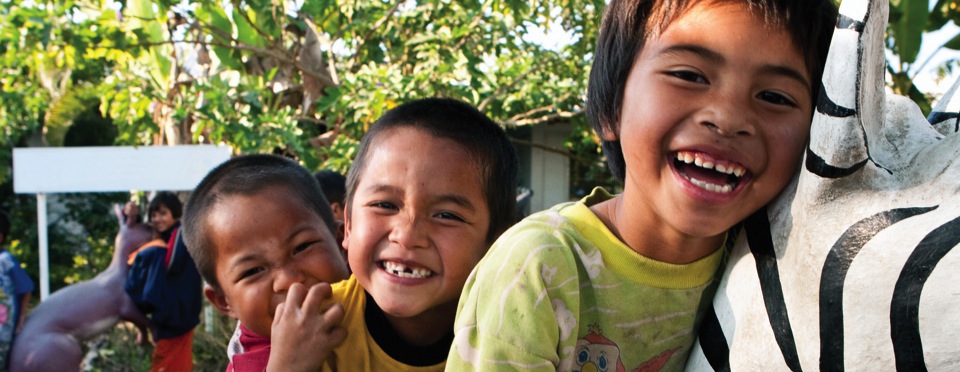 効率性、安全性、利便性
頻度は毎月、四半期、または年1回
[Speaker Notes: 最も安全かつ簡単な方法で寄付する方法の一つは、自動定期寄付です。ご希望の寄付金額、支払い方法、支払い頻度（毎月、四半期、年1回）を選択できます。 

自動定期寄付の最大の利点は、なんといっても利便性です。定期的に自動寄付することで、寄付手続期の手間を省くことができます。 

登録は、ロータリーのサイトで安全に完了でき、さまざまな通貨で行うことができます。]
ご寄付されるなら、ロータリー財団に
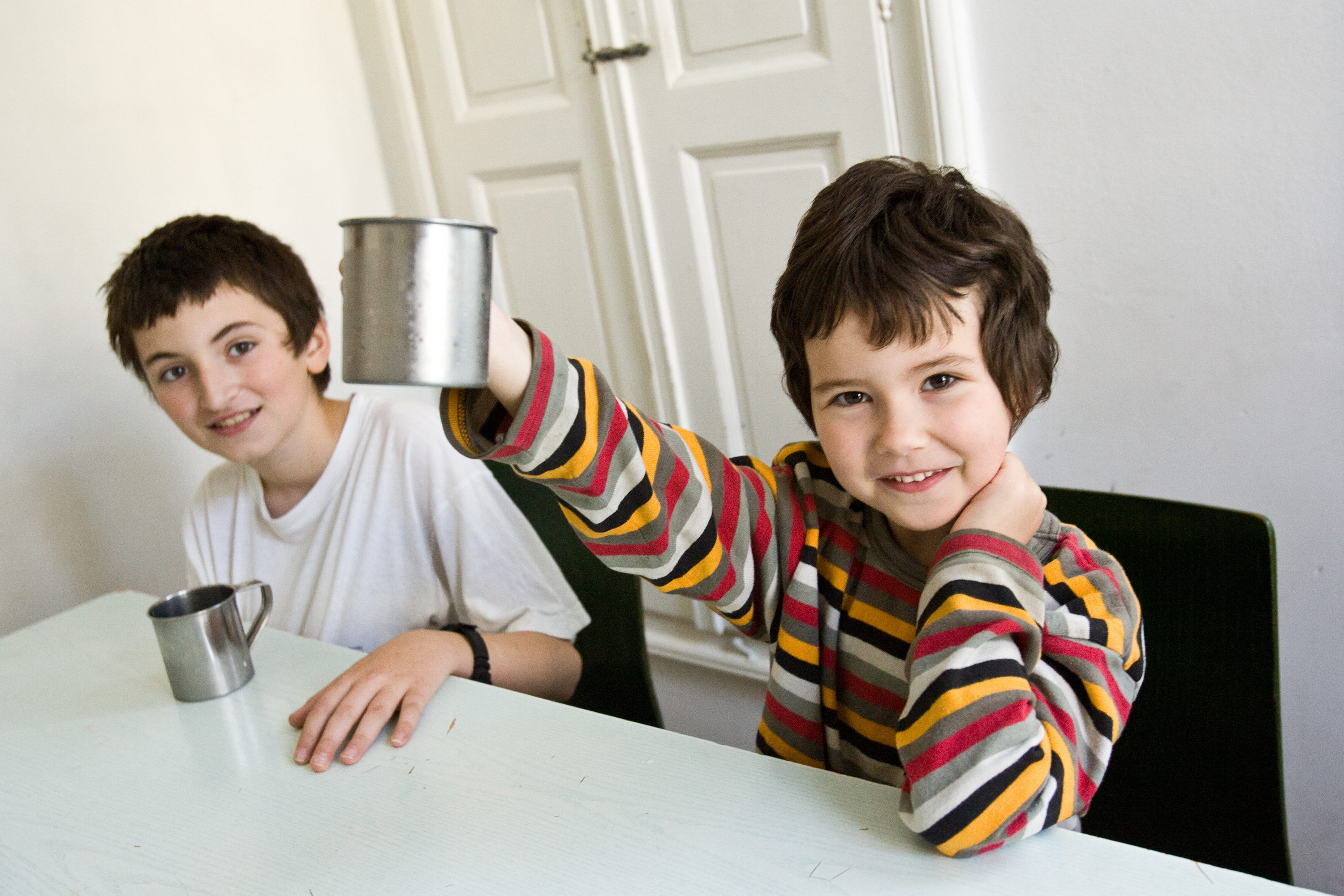 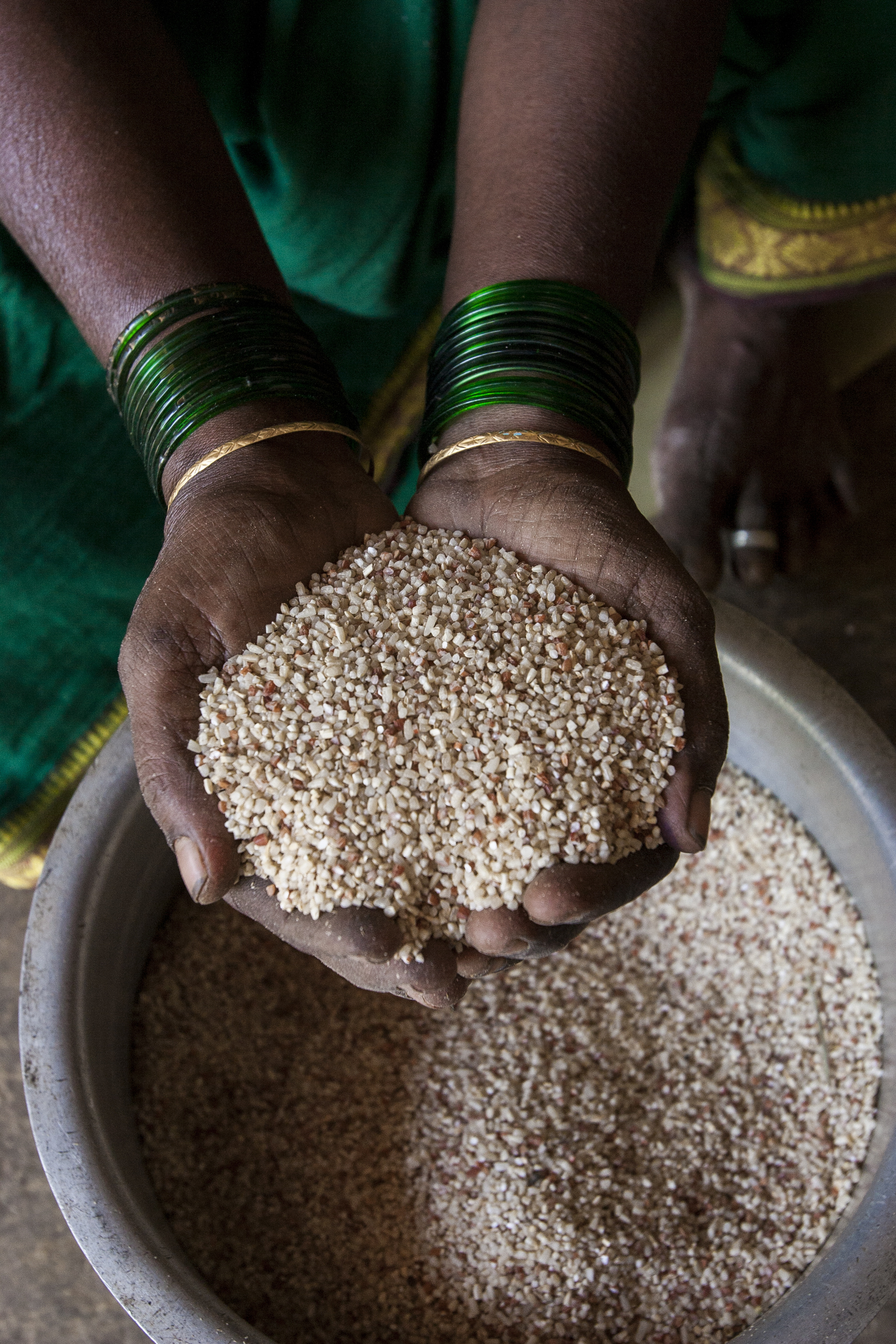 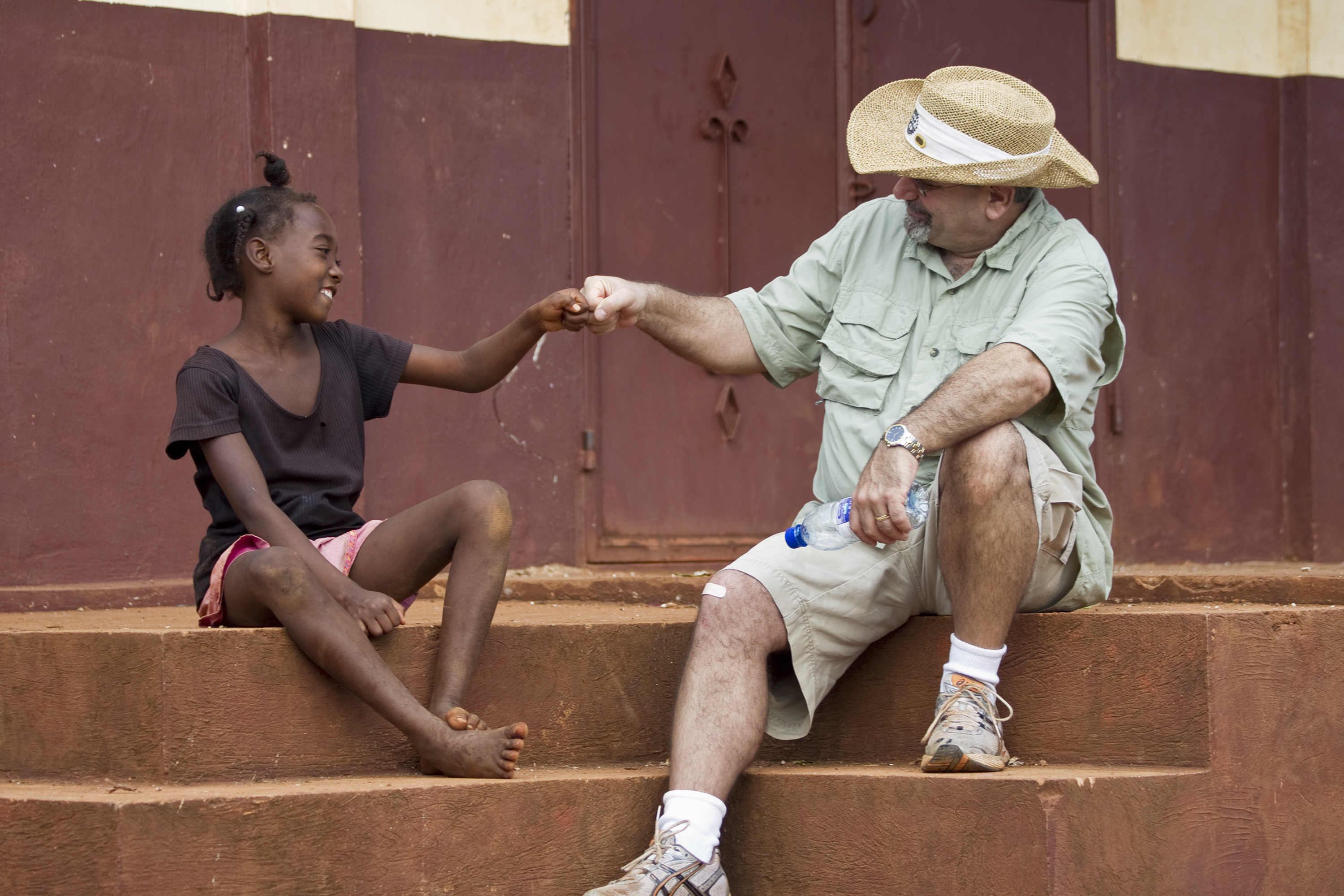 自動定期寄付を使用して、自動的振込
オンラインでrotary.org/ja/donateに寄付
ロータリー日本財団（piif-rfj.org/index.html）
[Speaker Notes: 財団に寄付する方法は、いろいろあります。 

自動定期寄付に加えて、rotary.org/ja/donateからオンラインで寄付できます。My ROTARYのアカウントをお持ちなら自動的にアカウントにつながり、クラブの記録にも反映されます。

ロータリー日本財団からのインターネットページから、寄付書式や寄付関連の情報を入手できます。]
大きな影響を生みだすご寄付
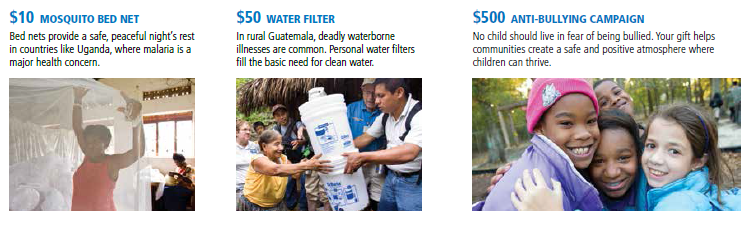 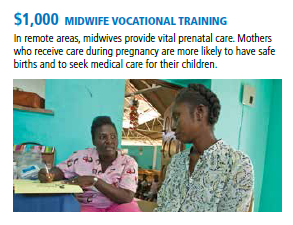 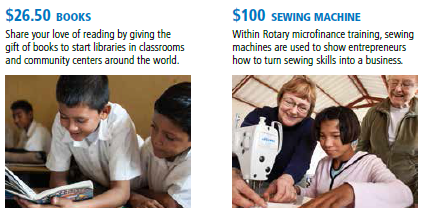 [Speaker Notes: 寄付の額にかかわらず、年次基金へのご寄付をお願いしております。ご寄付によって大きな変化をもたらすことができます。

10ドルで、マラリアから人びとを守る蚊帳を提供できます。
26.5ドルで、多くの図書を寄贈できます。
50ドルで、安全な水をもたらす浄水フィルターを提供できます。
100ドルで、ミシンを提供し、社会的自立をサポートできます。
500ドルで、いじめ防止キャンペーンを実施できます。
1000ドルで、助産師の職業研修を実施し、新生児の死亡率を低減できます。]
ご清聴有難うございました
（時間があれば以下を行ってください）
スライド10で説明されている、認証条件を満たしているクラブがあるかどうかを確認し、感謝を伝える。
個人の寄付者（メジャードナー、遺贈友の会会員、PHS会員など）に感謝を伝える。
地区補助金やグローバル補助金での経験談を紹介してもらう。
地元の地区・クラブにとって重要な財団関連のトピックを取り上げる（スライドを追加する）。